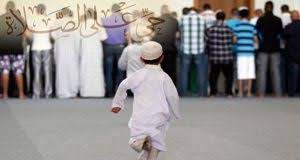 সবাইকে স্বাগতম
পরিচিতি
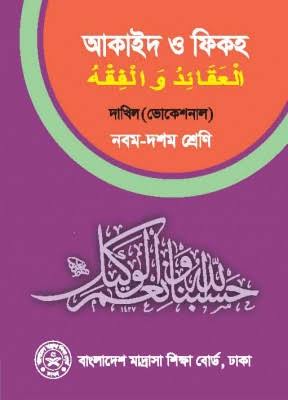 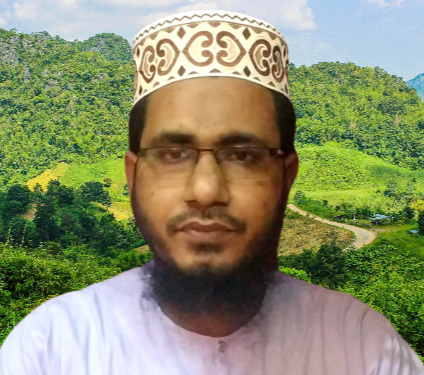 মো. জাফর আলী
আরবি প্রভাষক,
রামপুর আদর্শ আলিম মাদরাসা
চাঁদপুর সদর, চাঁদপুর।
মোবাইল নং ০১৮১৪২৪১১৬২
E-mail:mmzafar62@gmail.com
শ্রেণি: দাখিল দশম
বিষয়:আকাইদ ওয়াল ফিকহ
অধ্যায়: ২য়- 
পরিচ্ছেদ: ২য়
তারিখ: মঙ্গলবার, 01 সেপ্টেম্বর 2020
নিচের ছবিগুলো লক্ষ্য কর-
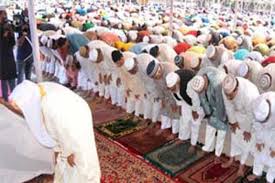 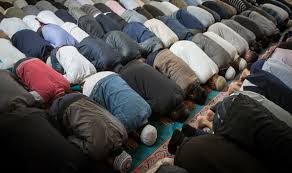 সালাত আদায় করছেন
আজকের পাঠ
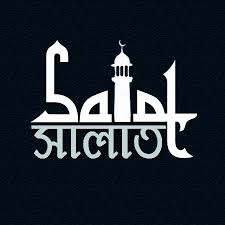 শিখনফল এই পাঠ শেষে শিক্ষার্থীরা-
নামাজের পূর্বের শর্তসমূহ বলতে পারবে।
নামাজের ফরজসমূহ বর্ণনা করতে পারবে।
নামাজের ফরজসমূহ আদায়ের নিয়ম ব্যাখ্যা করতে পারবে।
নামাজের পূর্বের শর্তসমূহ
১. শরীর পাক তথা পবিত্রতা অর্জন করা
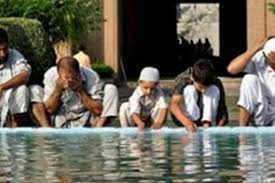 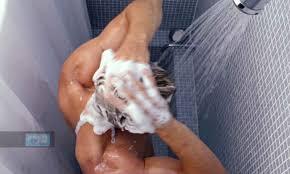 ২. পোশাক পবিত্র করা
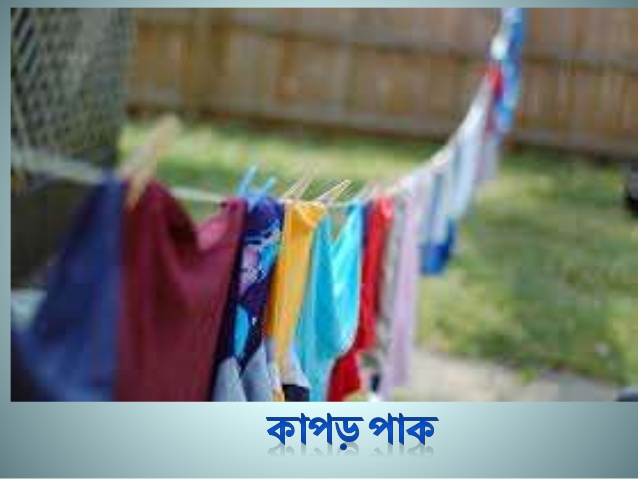 ৩. নামাজের জায়গা পবিত্র করা
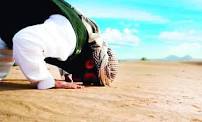 ৪. ছতর ঢাকা তথা আবৃত করা
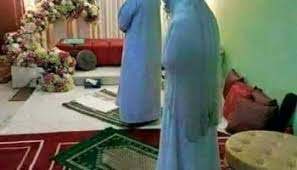 ৫. নামাজের নিয়ত করা
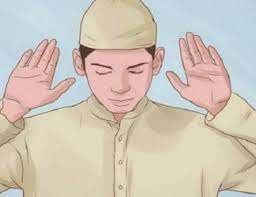 ৬. কেবলামুখী হওয়া
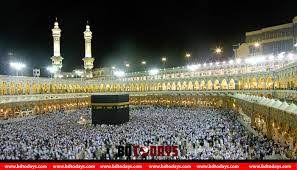 নামাজের ফরজ ৬ টি
১. তাকবীরে তাহরিমা বলা
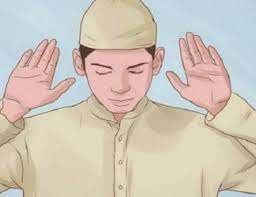 ২. দাঁড়িয়ে নামাজ আদায় করা
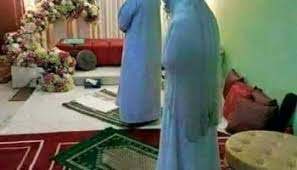 ৩. কিরাত পড়া
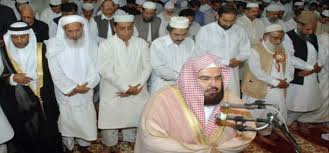 ৪. রুকু করা
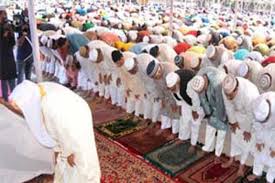 ৫. সাজদা করা
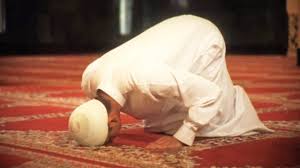 ৬. শেষ বৈঠকে তাশাহুদ পরিমাণ বসা
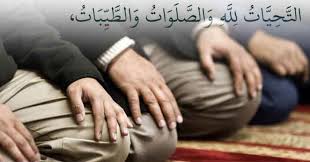 মূল্যায়ন
ভুল কেবলার দিকে নামাজ আদায় করলে তার হুকুম কী ?
পুনরায় পড়তে হবে না। নামাজের মধ্যে অবগত হলে নামাজেই কেবলার দিকে মুখ ফিরিয়ে বাকি নামাজ আদায় করবে।
নামাজের ফরজ কয়টি ?
ক. ৫  খ. ৬  গ. ৭  ঘ. ৮
∙
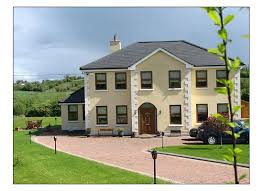 বাড়ির কাজ
নামাজের ফরজসমূহ আদায়ের নিয়মসহ বর্ণনা কর।
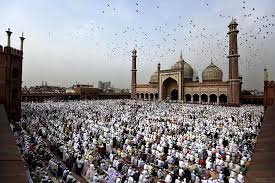 সকলকে ধন্যবাদ